Mi FAMILIA / LA FAMILIA
El amigo				los amigos 
La amiga
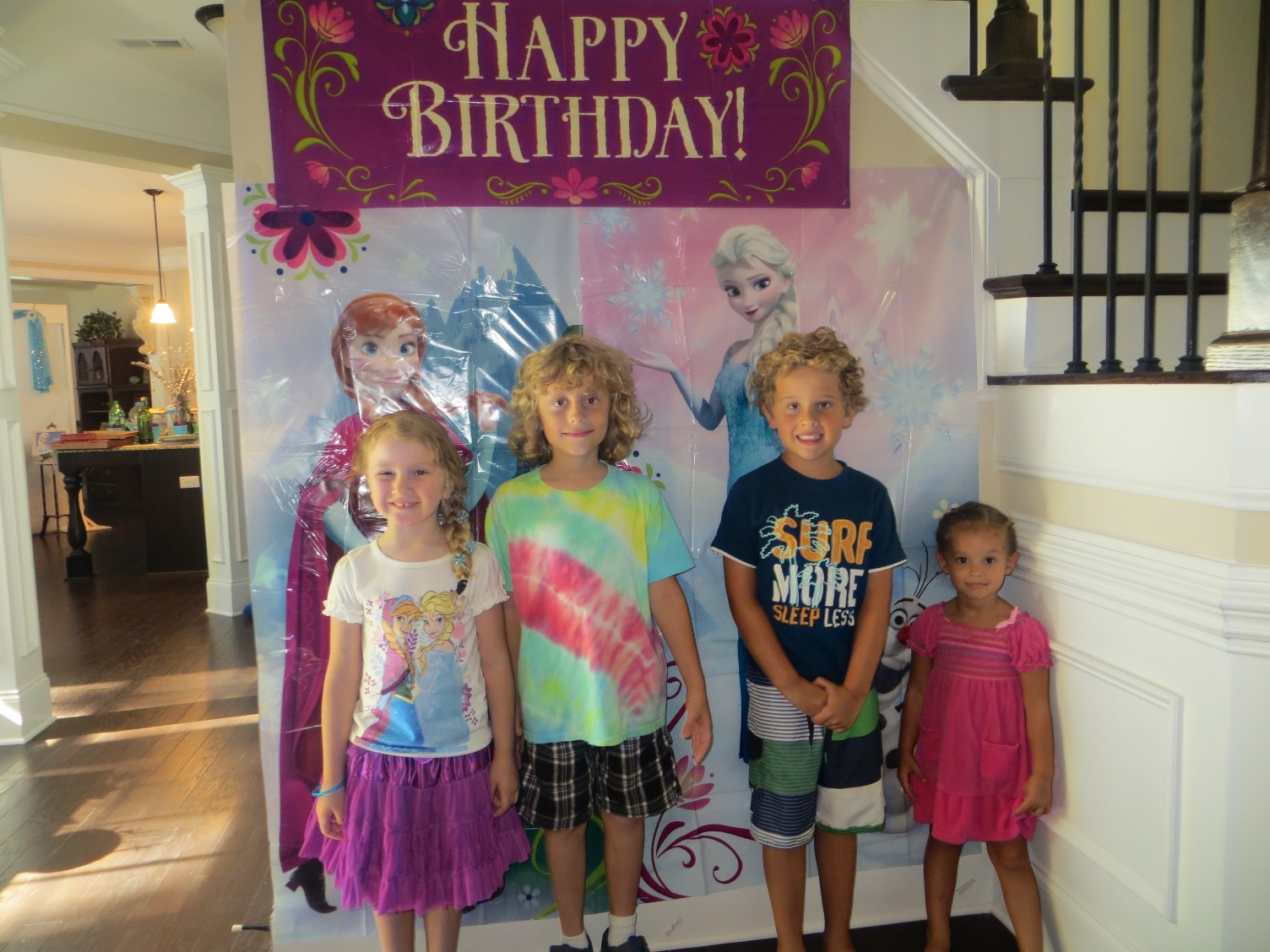 La madre/la mama
El padre/ el papa
Los padres (take masculine side when pluralizing)
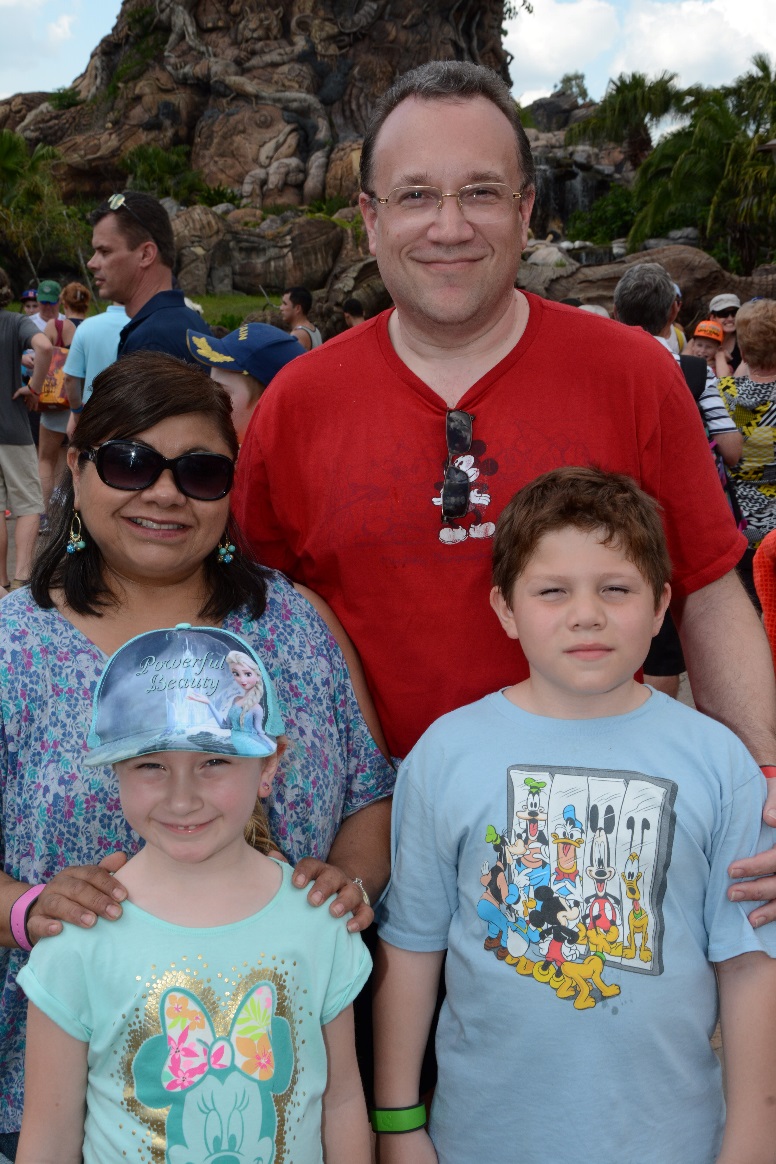 El hijo
La hija
El hermano
La hermana
Los hermanos (take masculine side when pluralizing)
El primo			los primos / las primas La prima
El tio        la tia  = los tios
El abuelo/abuelito
La abuela/abuelita
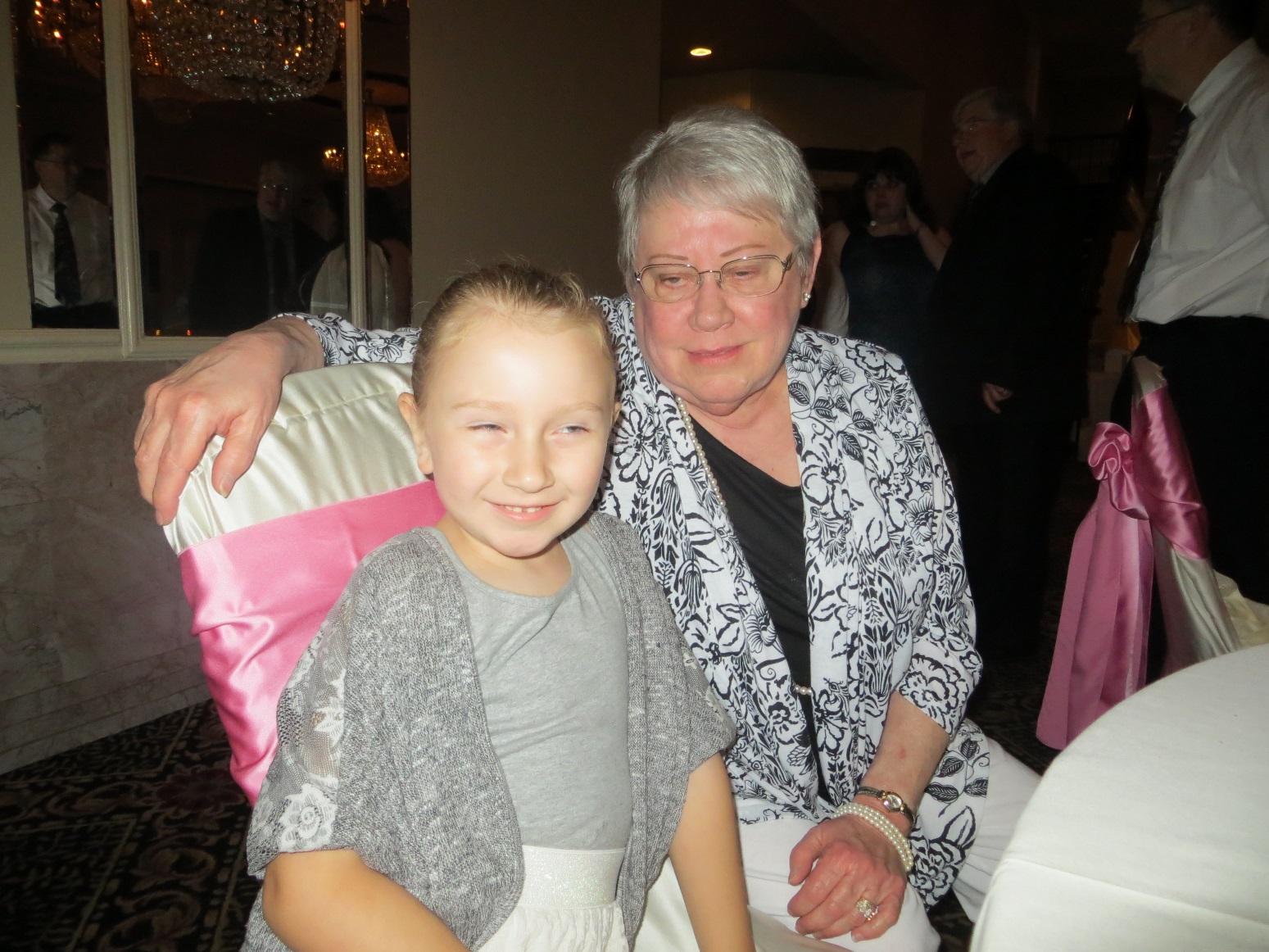 Los abuelos (take the masculine side if pluralizing)
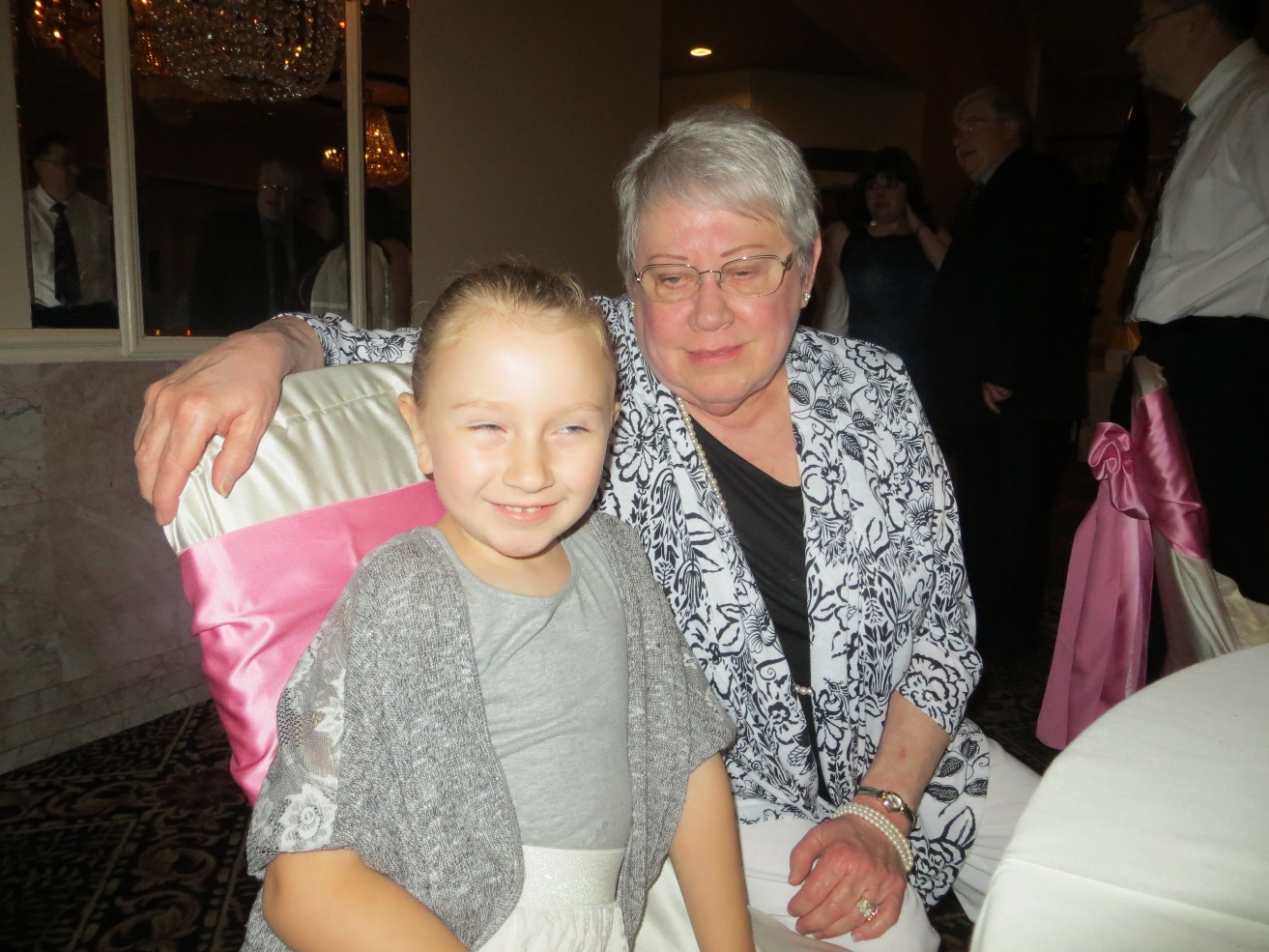 Las mascotas=  El perro             El gato
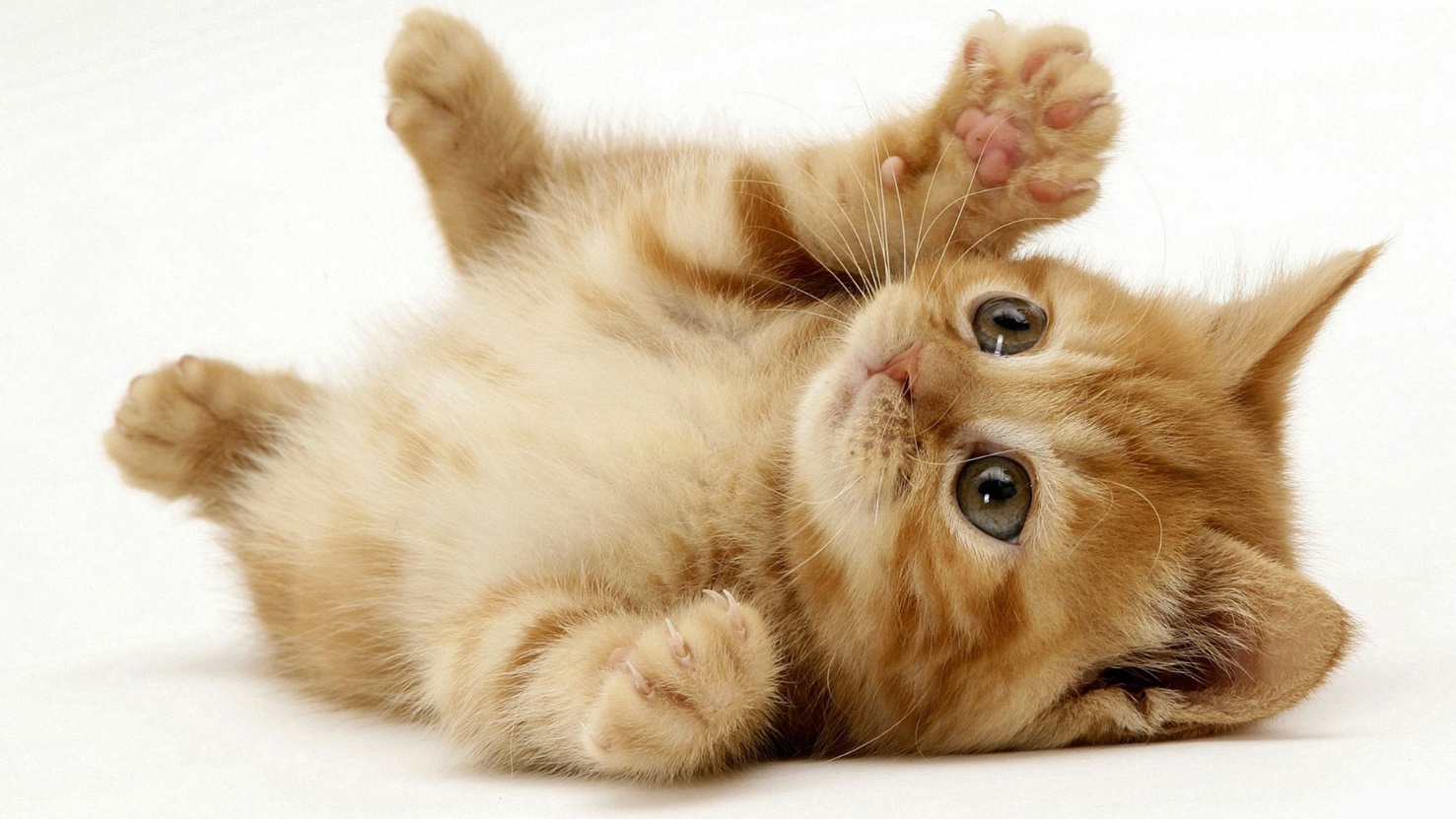